Intel Core I7 Pipeline
Wei-Tse Sun
Core I7 Haswell
Launched last year
quad-core processor
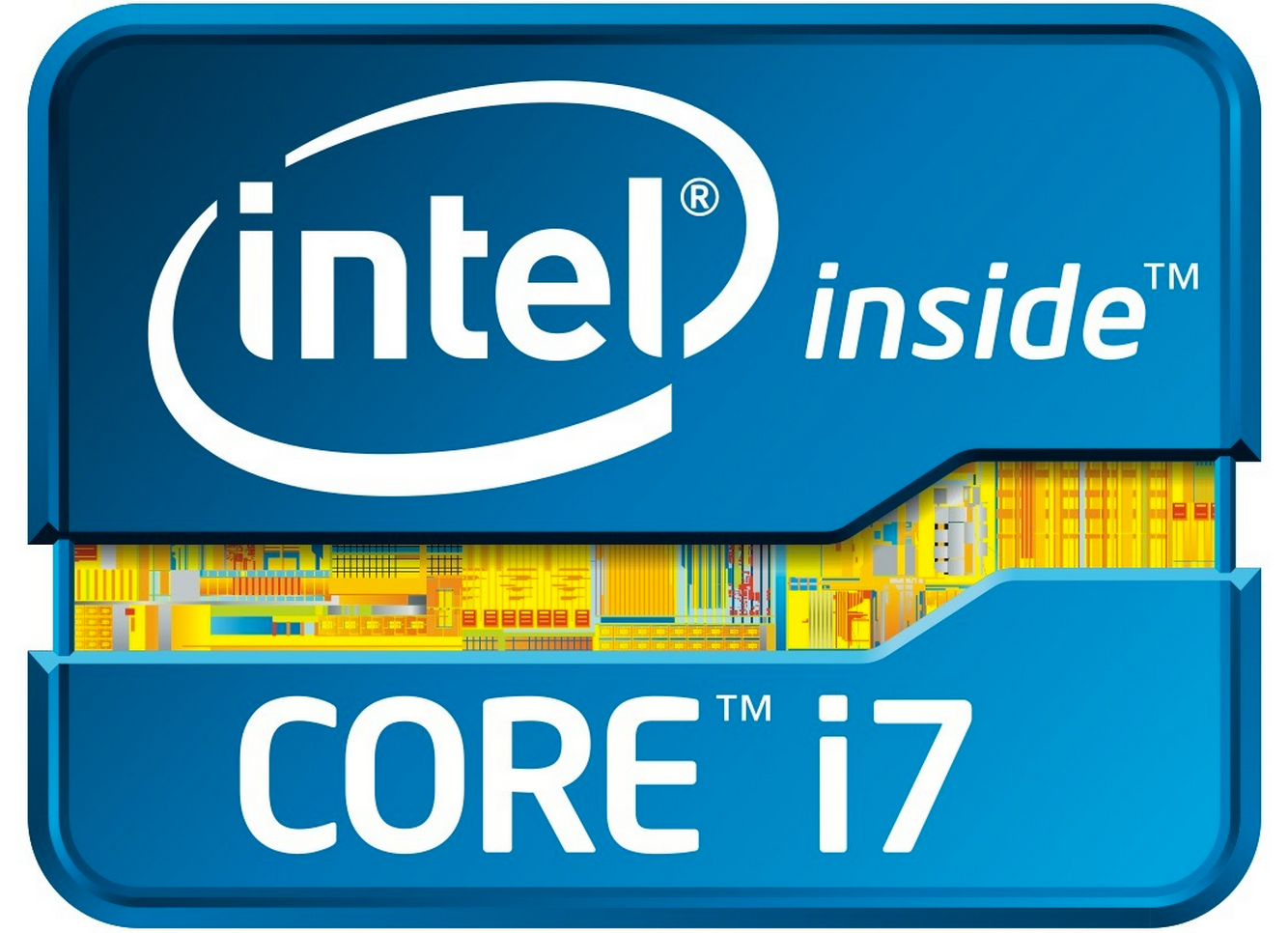 Pipeline
cycle, latency
how many instructions we can execute at the same time?
branch prediction
cache-handle cache misses
Single Thread Pipeline
Section working-sharingStep 2 and 3 are independent and can be performed in parallel.
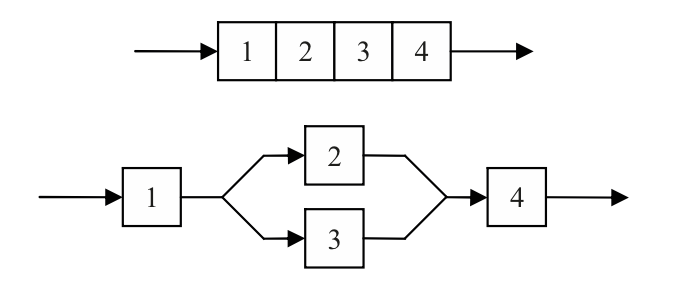 For-loop parallel execution
Loop work-sharingThe loop can be repeat if iterations have no dependencies between each other.
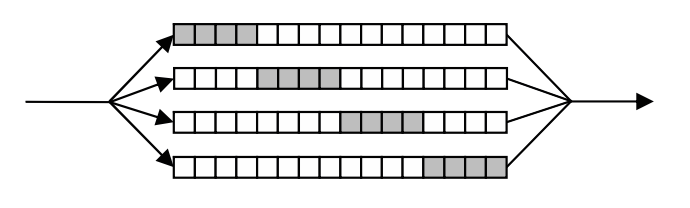 Branch Prediction
core i7
IcacheTag
CacheTag
TLB
Improves performance and saves wasted work
Handle cache misses in parallel to hide latency
Deeper buffers-more instruction parallelism-more resource when running a single thread
Power down execution units when not in use
More load/store bandwidth-better cache line split latency
IcacheData
Cache Data
Decode
Allocation
Out-of-Order Execution
0
1
2
3
4
5
6
7
Interconnect
Improved load balancing to System Agent
More efficiently shares resources, low latency
Better scheduling
Lower power, better efficiency
Cache hierarchy
Pipelines handle data & non-data accesses independently.
load balancing to system agent.
deeper pending queues, better scheduling.
large eDRAM Cache-high throughput and low latency
Reference
HASWELL: THE FOURTH-GENERATION INTEL CORE PROCESSOR- published by the IEEE Computer Society 2014
4th Generation Intel Core Processor, codenamed Haswell- Per Hammarlund , August 2013
Performance of Parallel Algorithms Using OpenMP- Roman Mego and Tomas Fryza, IEEE 2013
Improving Energy Efficiency through Parallelisation and Vectorisation on Intel core i5 and i7 Processor- Juan M. Cebrian, Jan Christian Meyer and Lasse Natvig, IEEE 2013
Thank you